Народные инициативы 2015 год
Объемы финансирования проекта народных инициатив, 
в сравнении  с прошлыми периодами, тыс. руб. в год
Объемы финансирования проектов народных инициатив 
всего областной и местный бюджеты, тыс. руб. в год
ПЕРЕЧЕНЬ ПРОЕКТОВ НАРОДНЫХ ИНИЦИАТИВ
Благоустройство аллеи в г.Слюдянке от дома № 103 по ул. Ленина до дома № 2А по ул. Ленинградской.
ДО
ПОСЛЕ
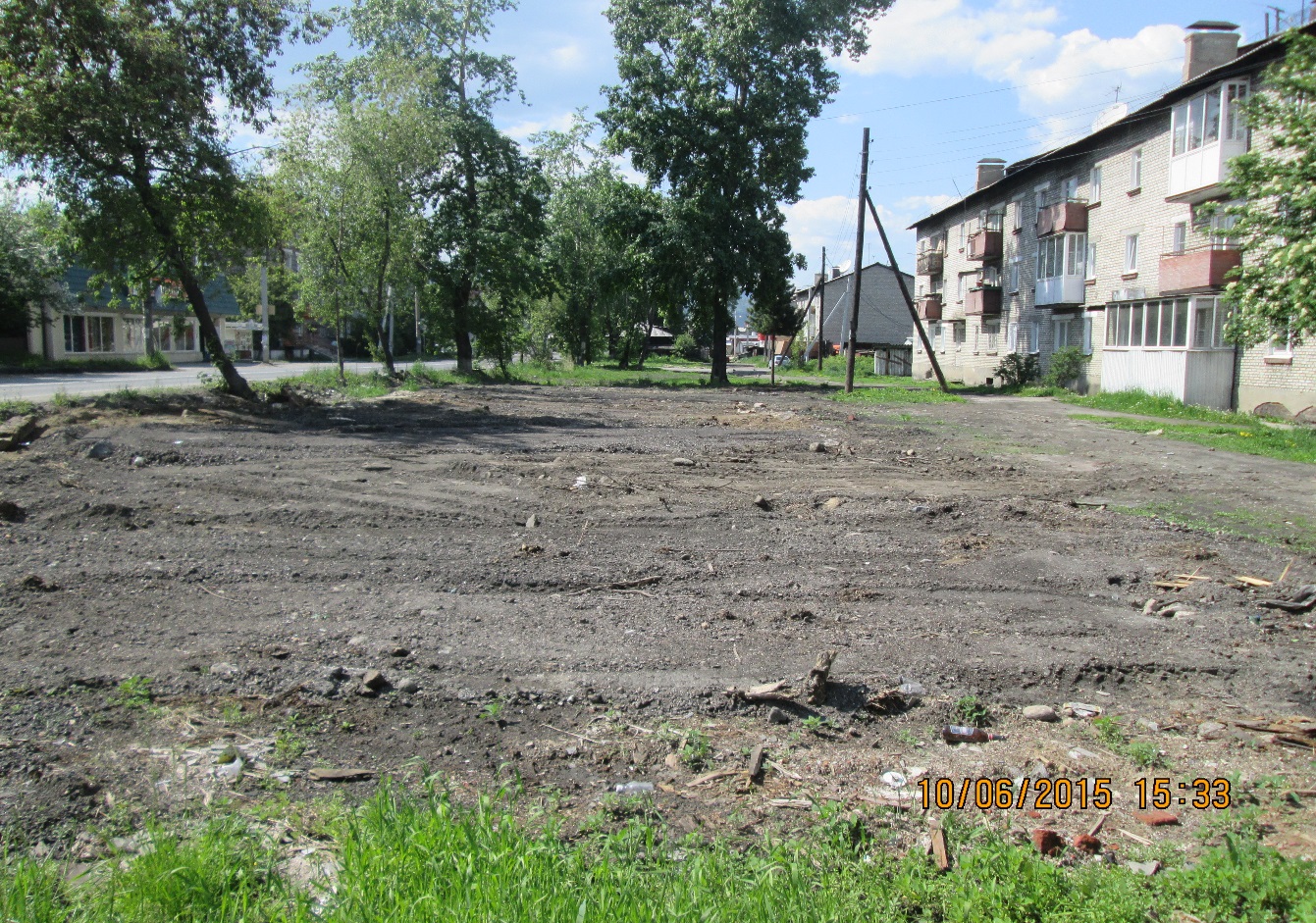 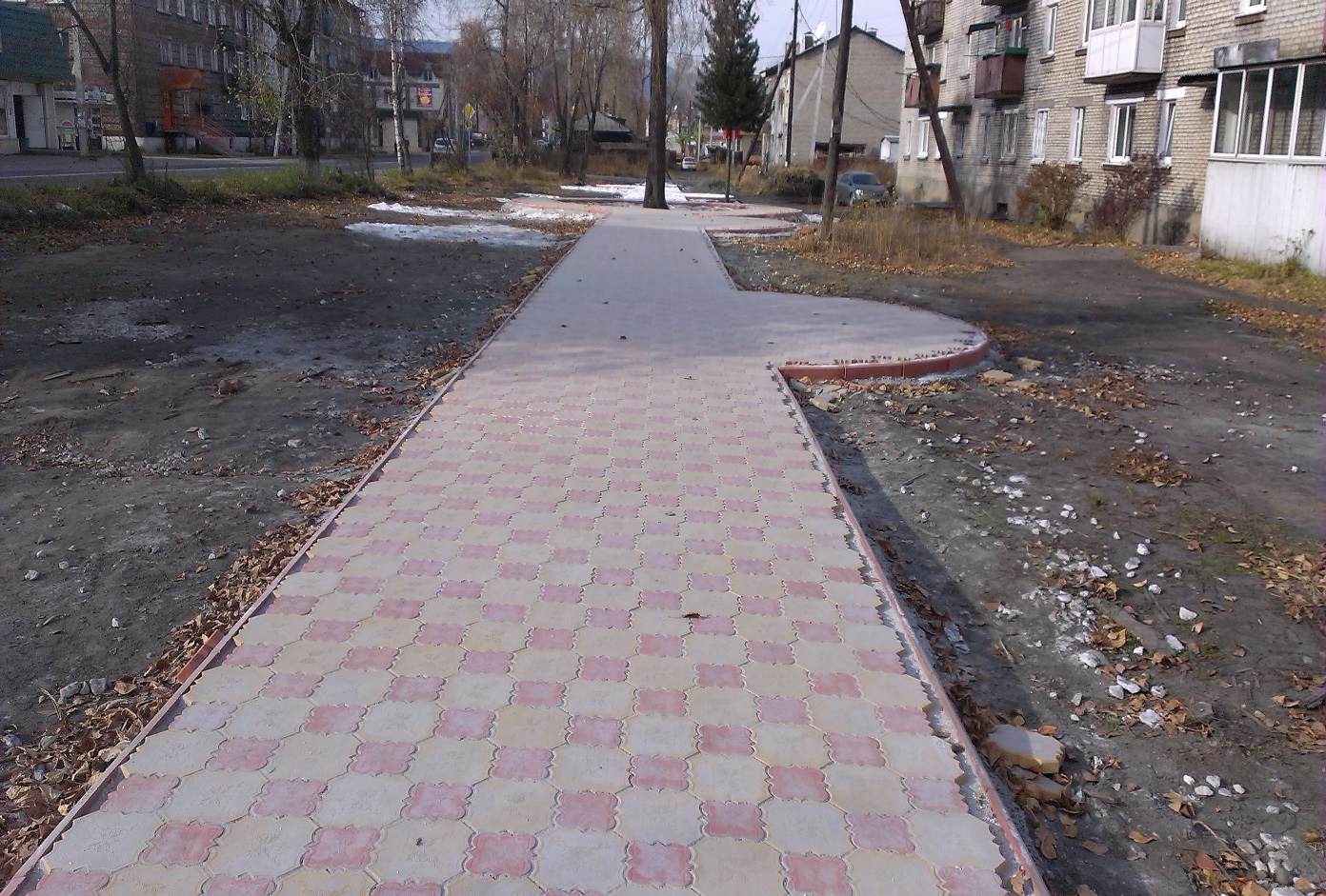 Благоустройство аллеи в г.Слюдянке от дома № 103 по ул. Ленина до дома № 2А по ул. Ленинградской.
ДО
ПОСЛЕ
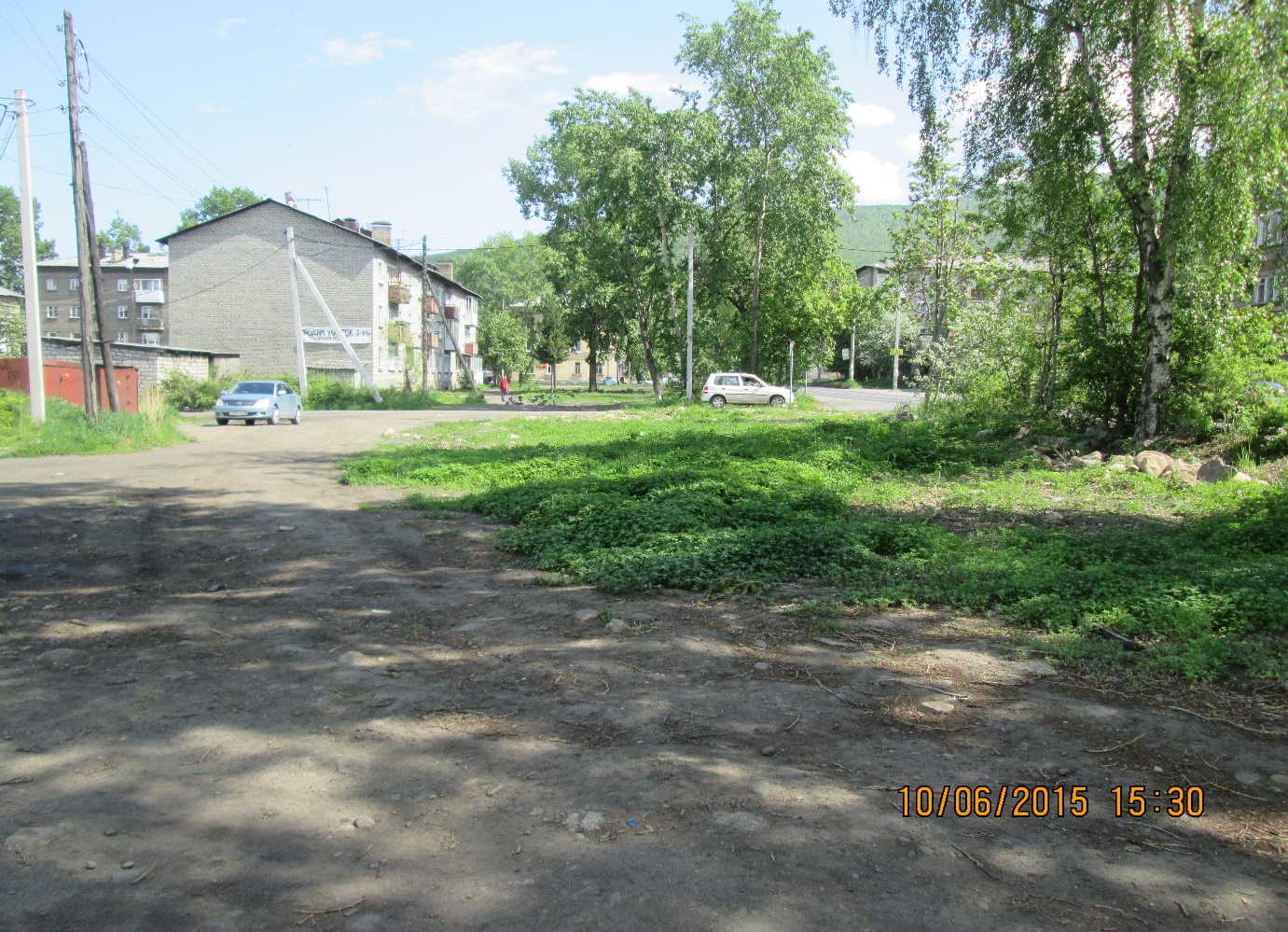 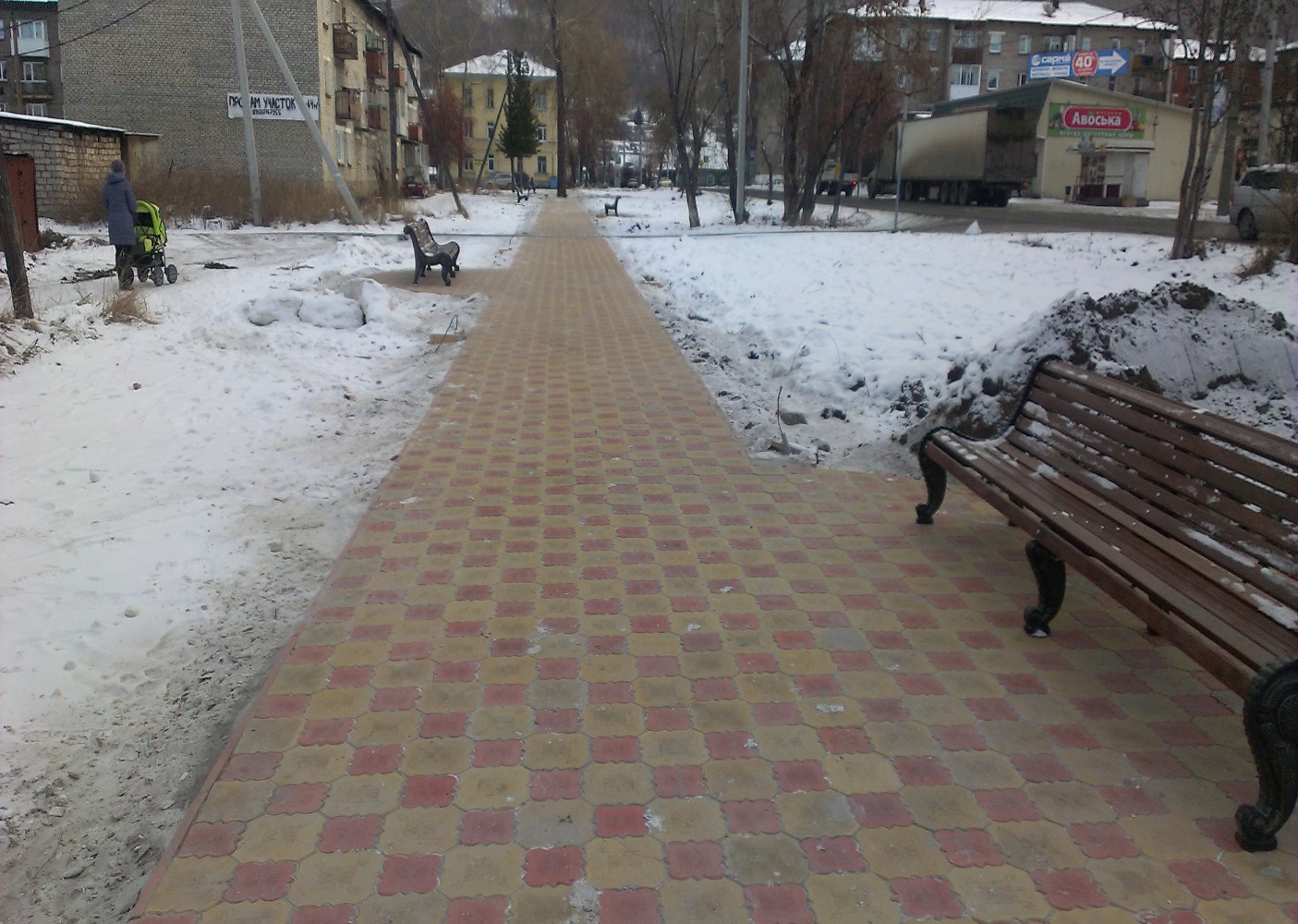 Благоустройство сквера в г. Слюдянке по ул. Слюдянских Красногвардейцев в районе дома № 63.
ДО
ПОСЛЕ
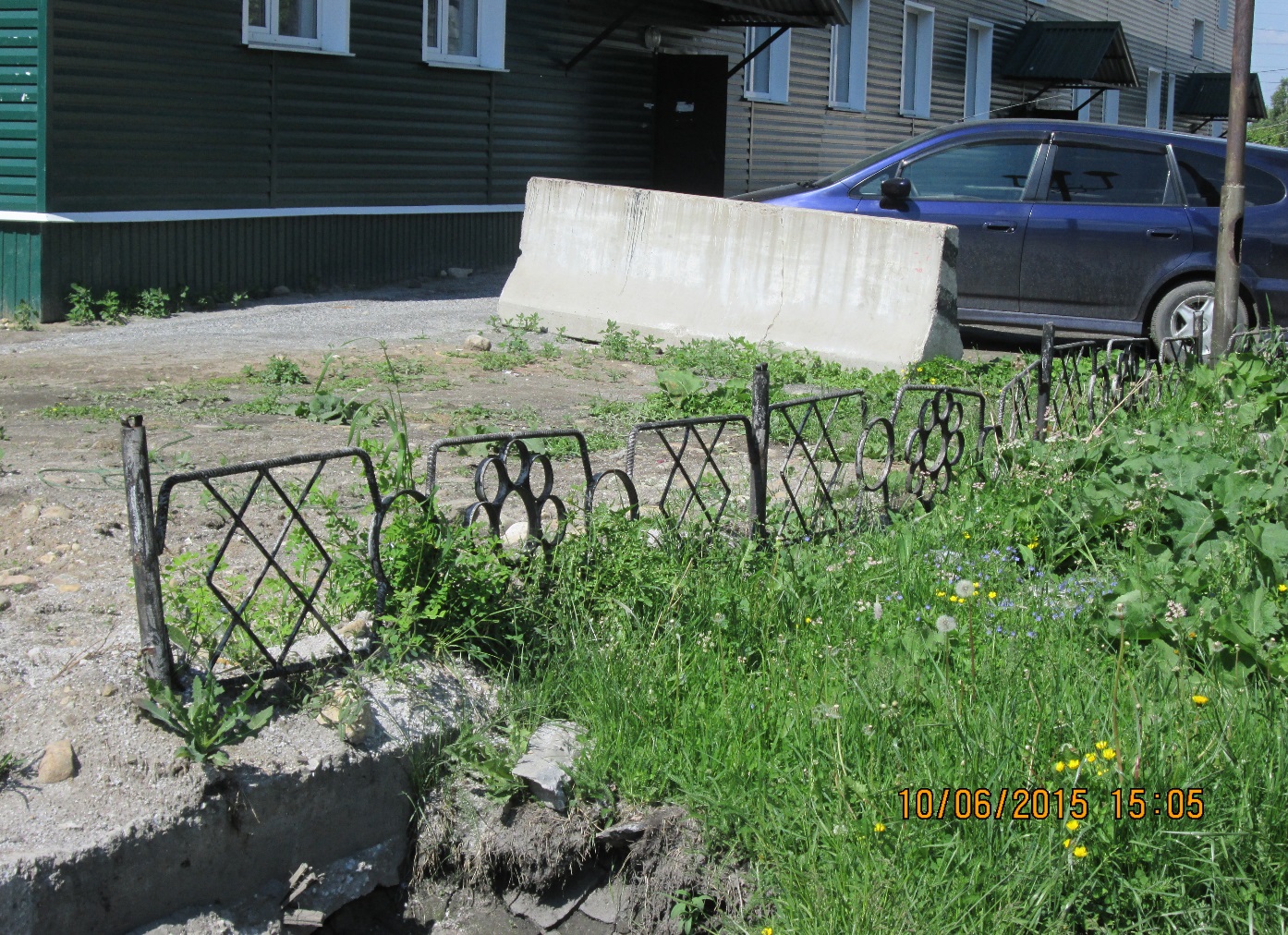 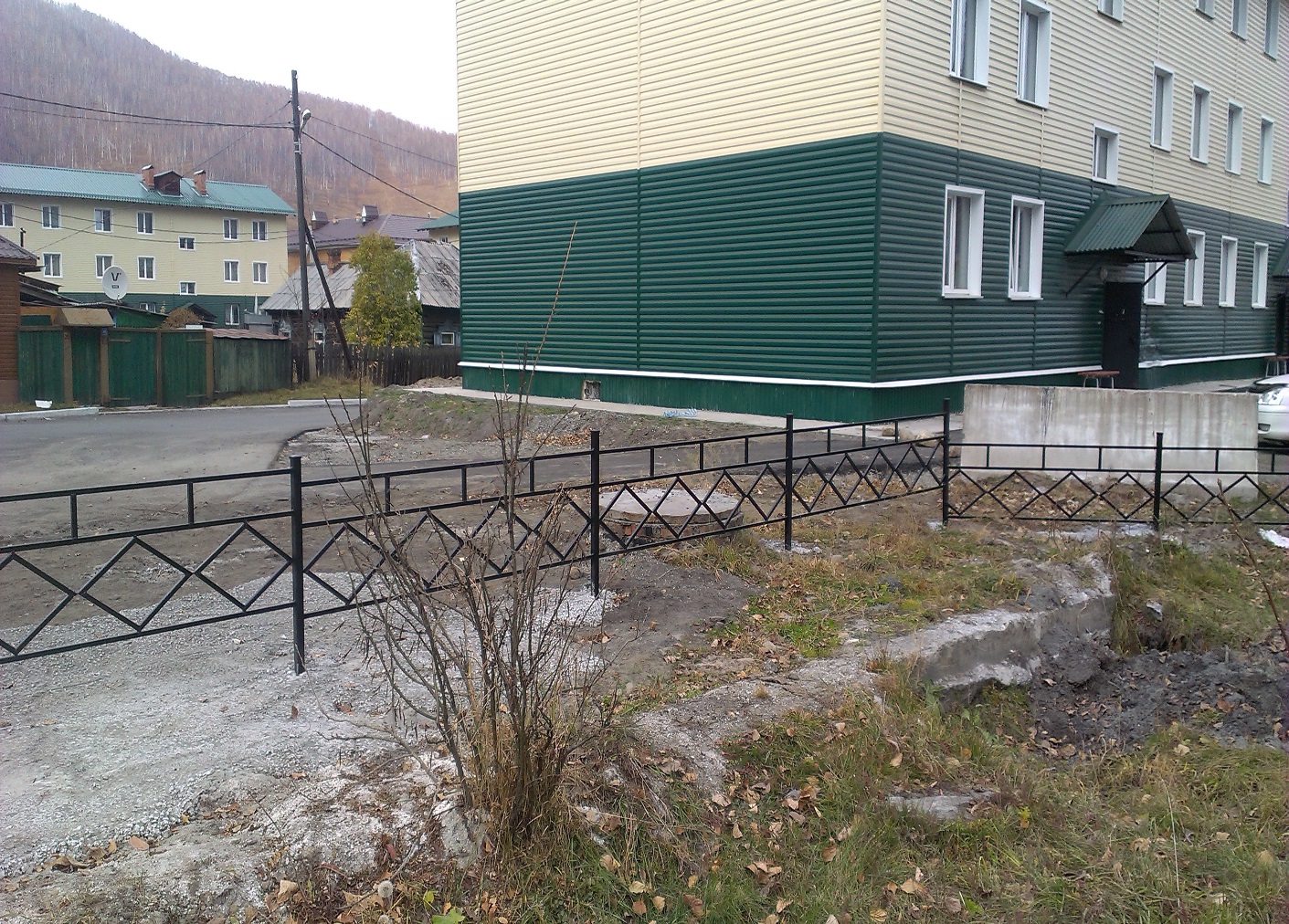 Благоустройство сквера в г. Слюдянке по ул. Слюдянских Красногвардейцев в районе дома № 63.
ПОСЛЕ
ДО
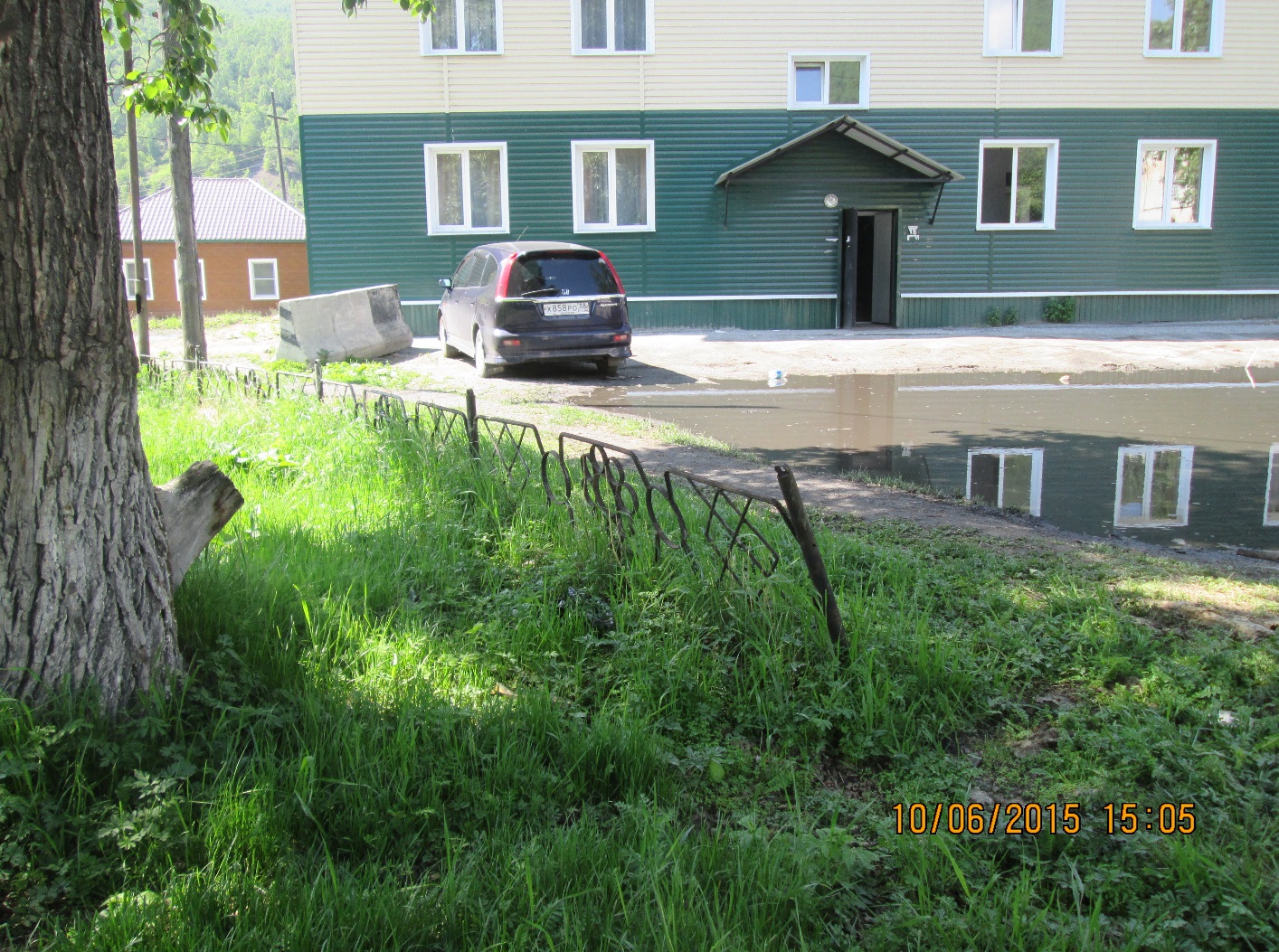 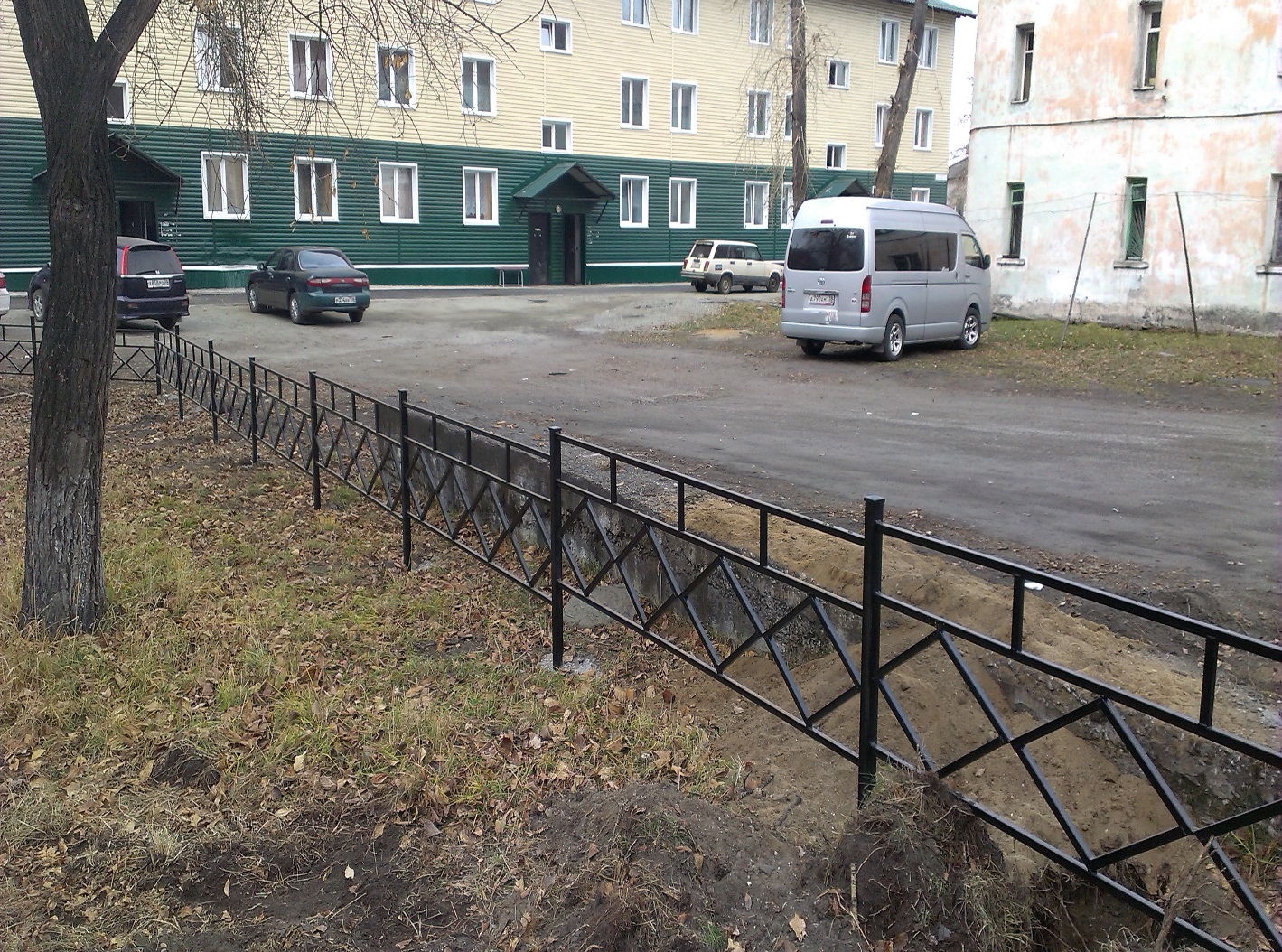 Благоустройство сквера в г. Слюдянке по ул. Слюдянских Красногвардейцев в районе дома № 63
ПОСЛЕ
ДО
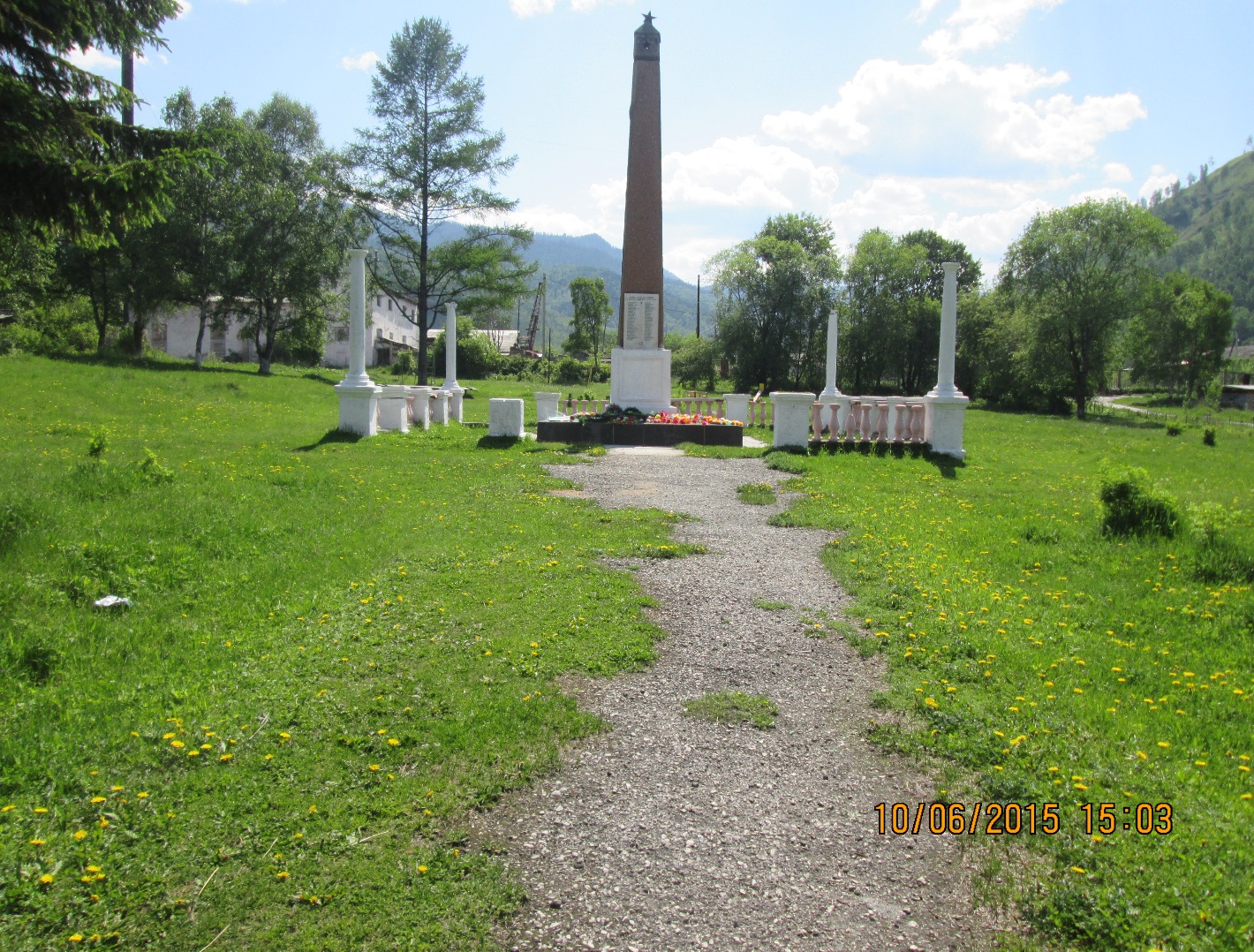 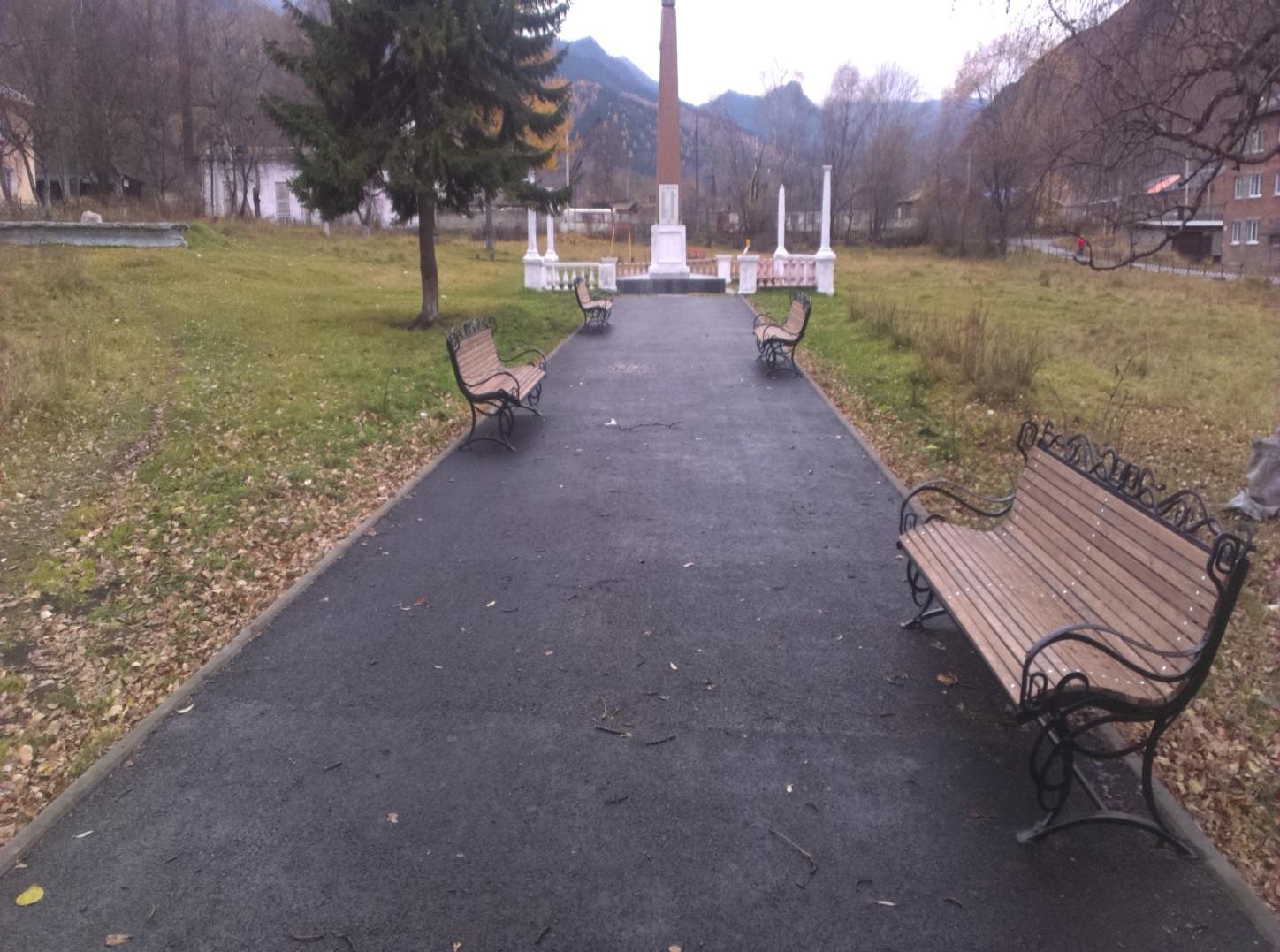 Благоустройство сквера в г. Слюдянке по ул. Слюдянских Красногвардейцев в районе дома № 63
ПОСЛЕ
ДО
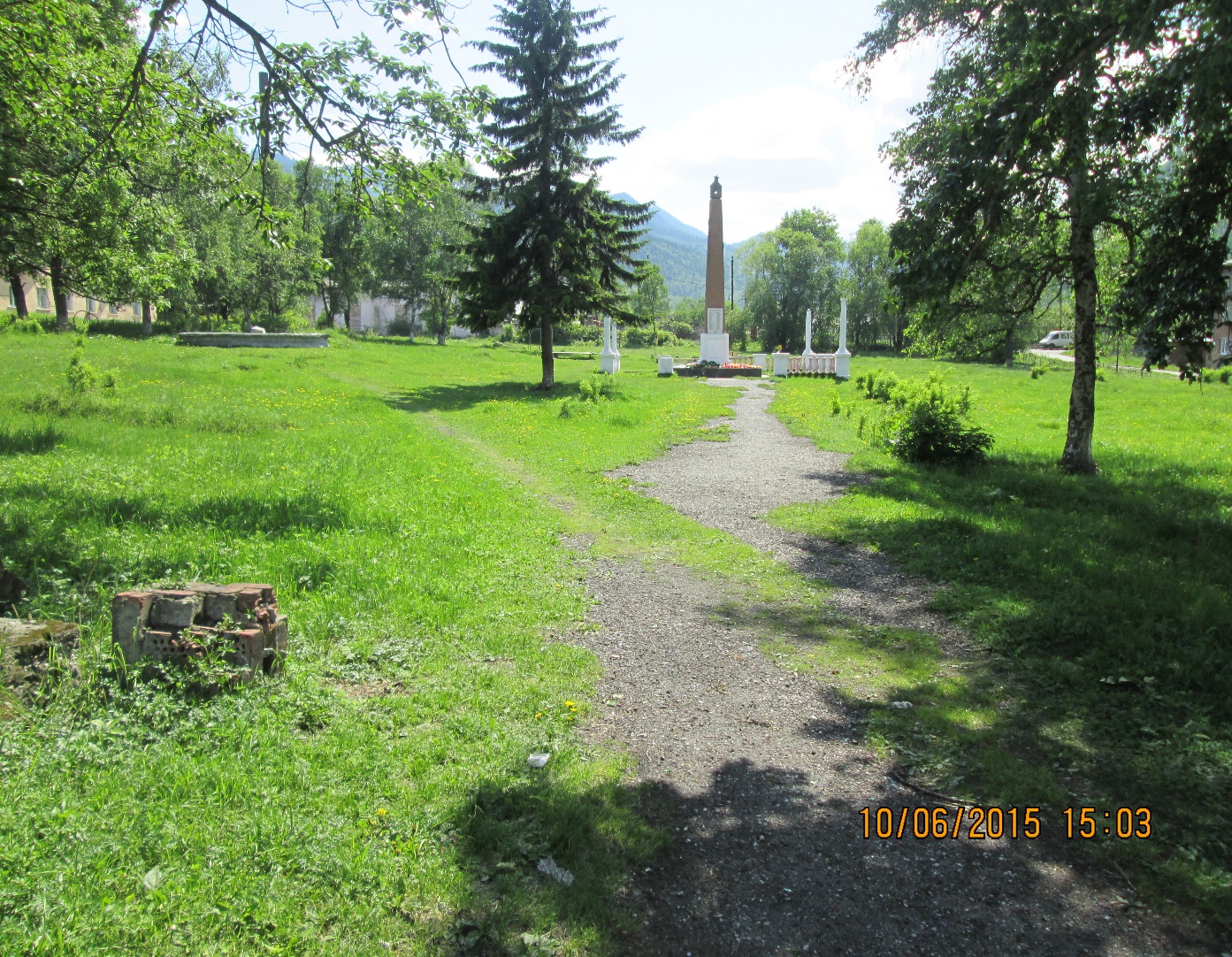 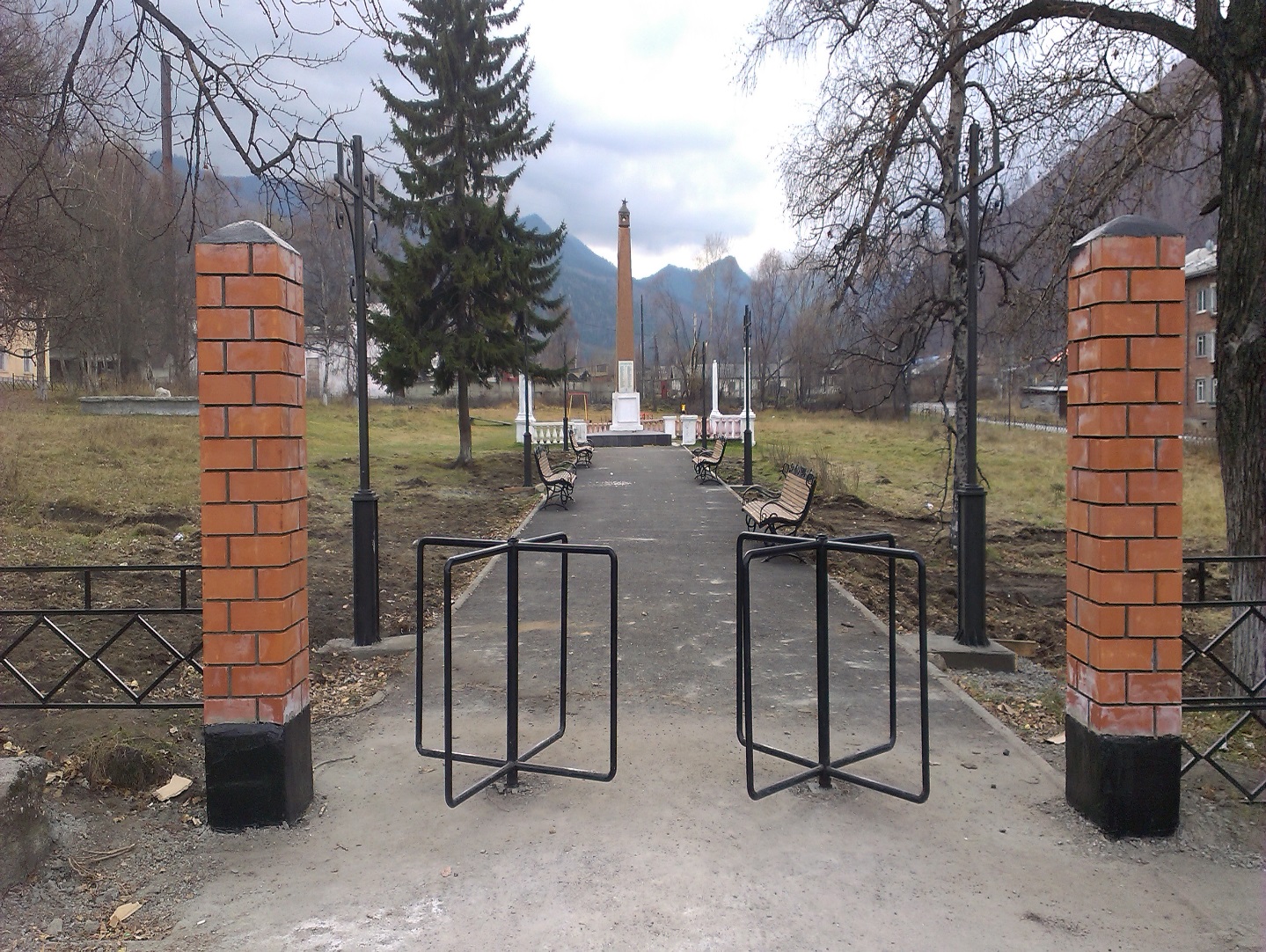 Ремонт участка автомобильной дороги в г. Слюдянке от дома № 116 по ул. Ленина до дома № 15 по ул. Парижской Коммуны.
ПОСЛЕ
ДО
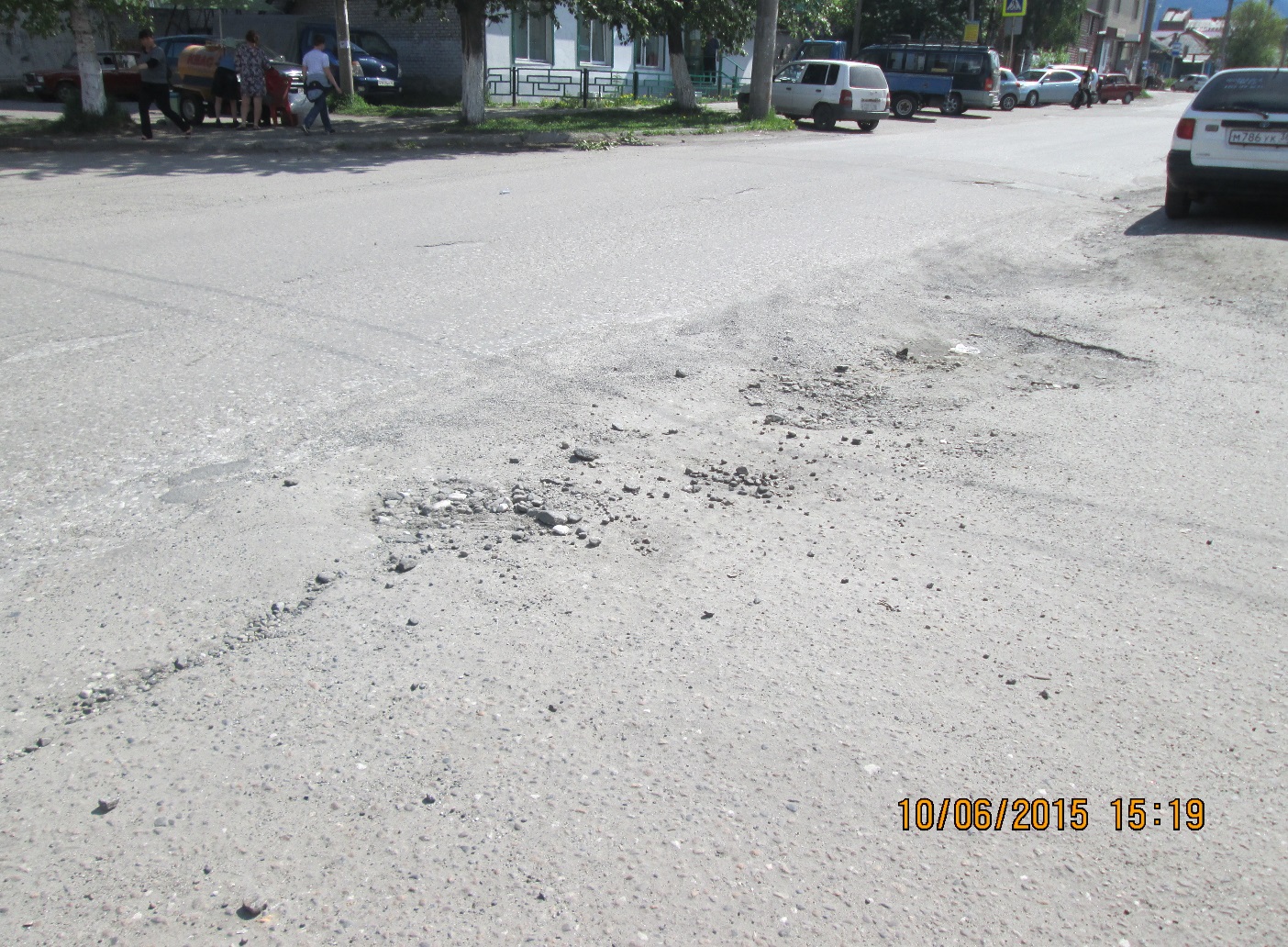 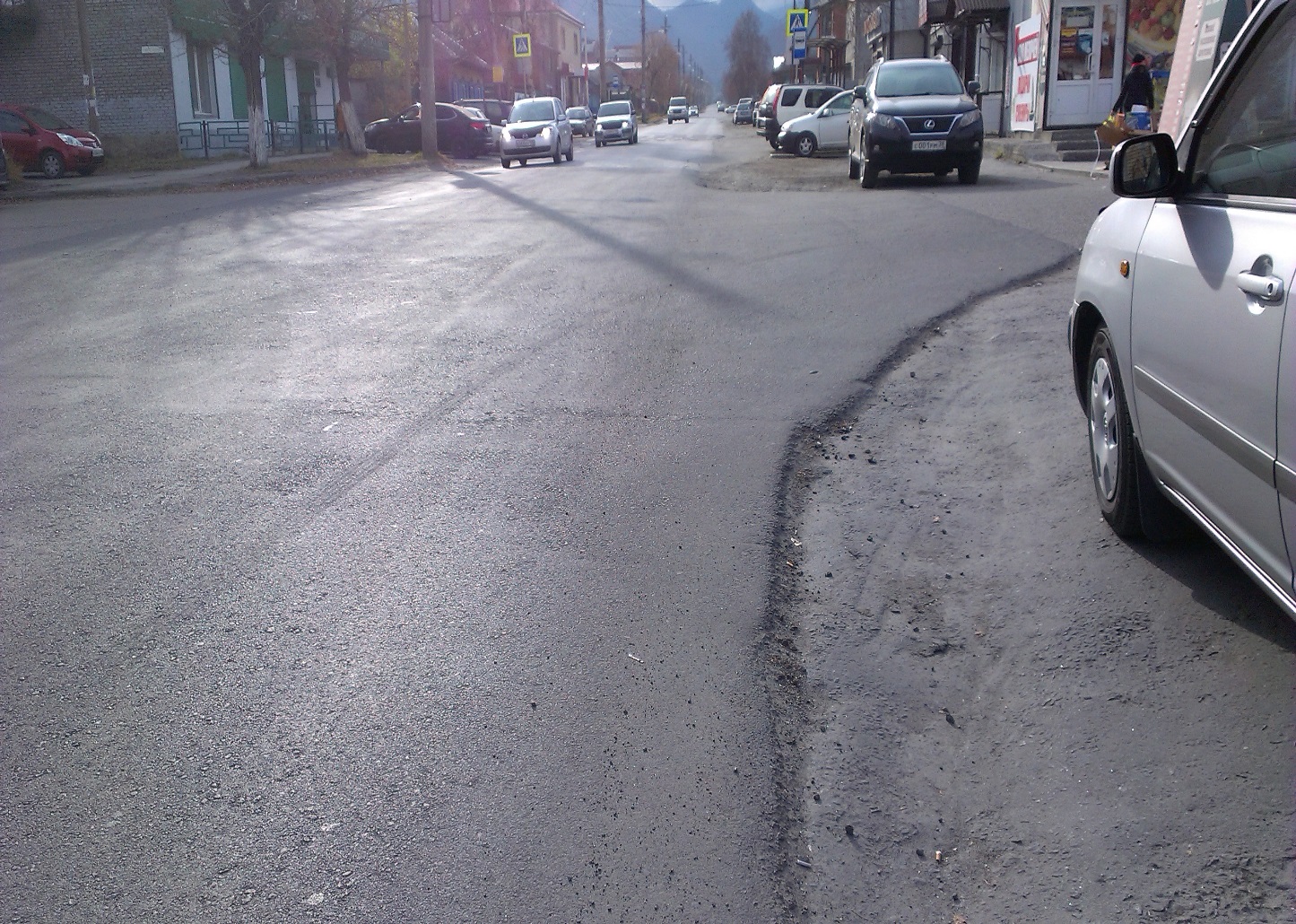 Ремонт участка автомобильной дороги в г. Слюдянке от дома № 116 по ул. Ленина до дома № 15 по ул. Парижской Коммуны.
ДО
ПОСЛЕ
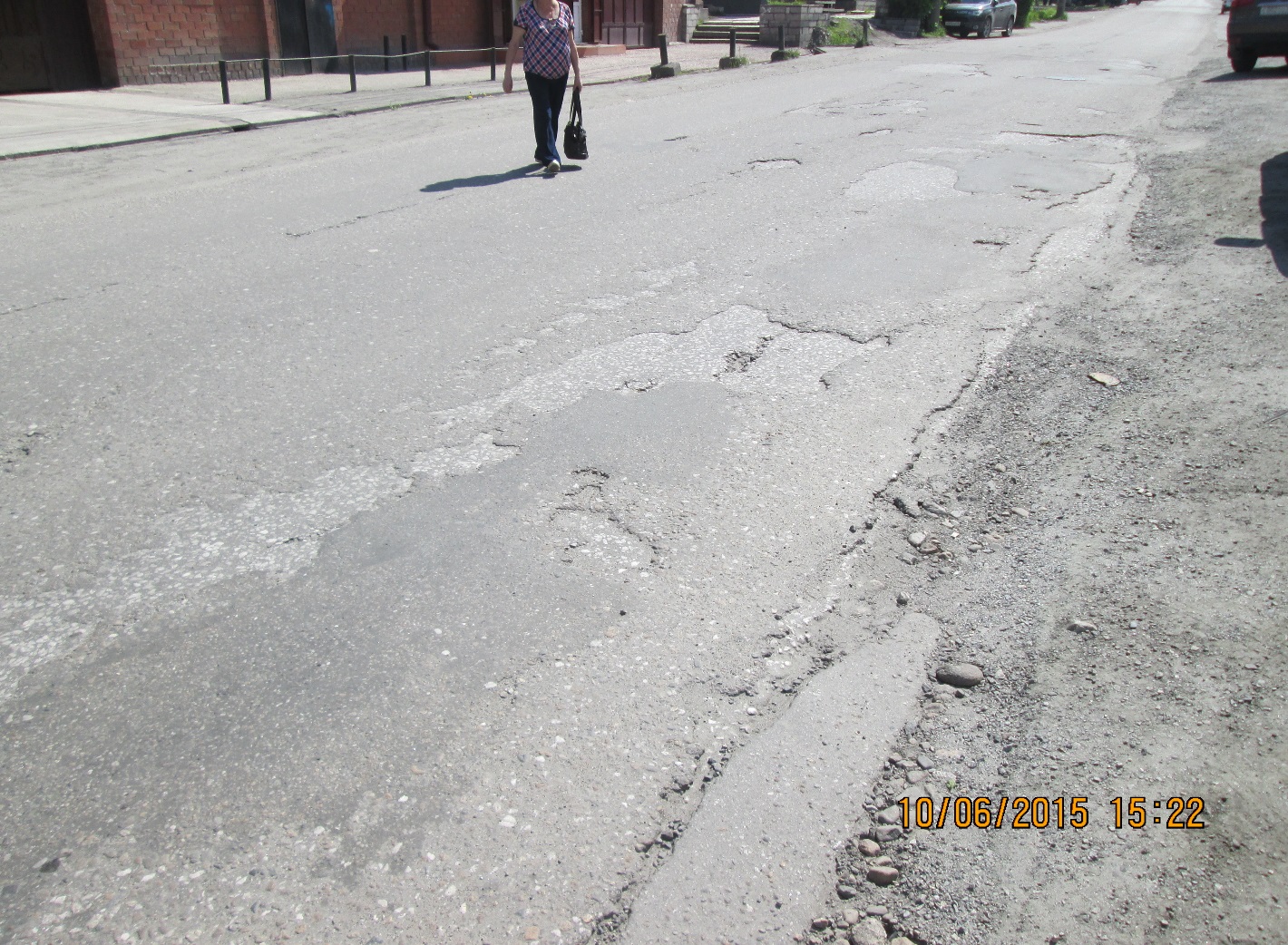 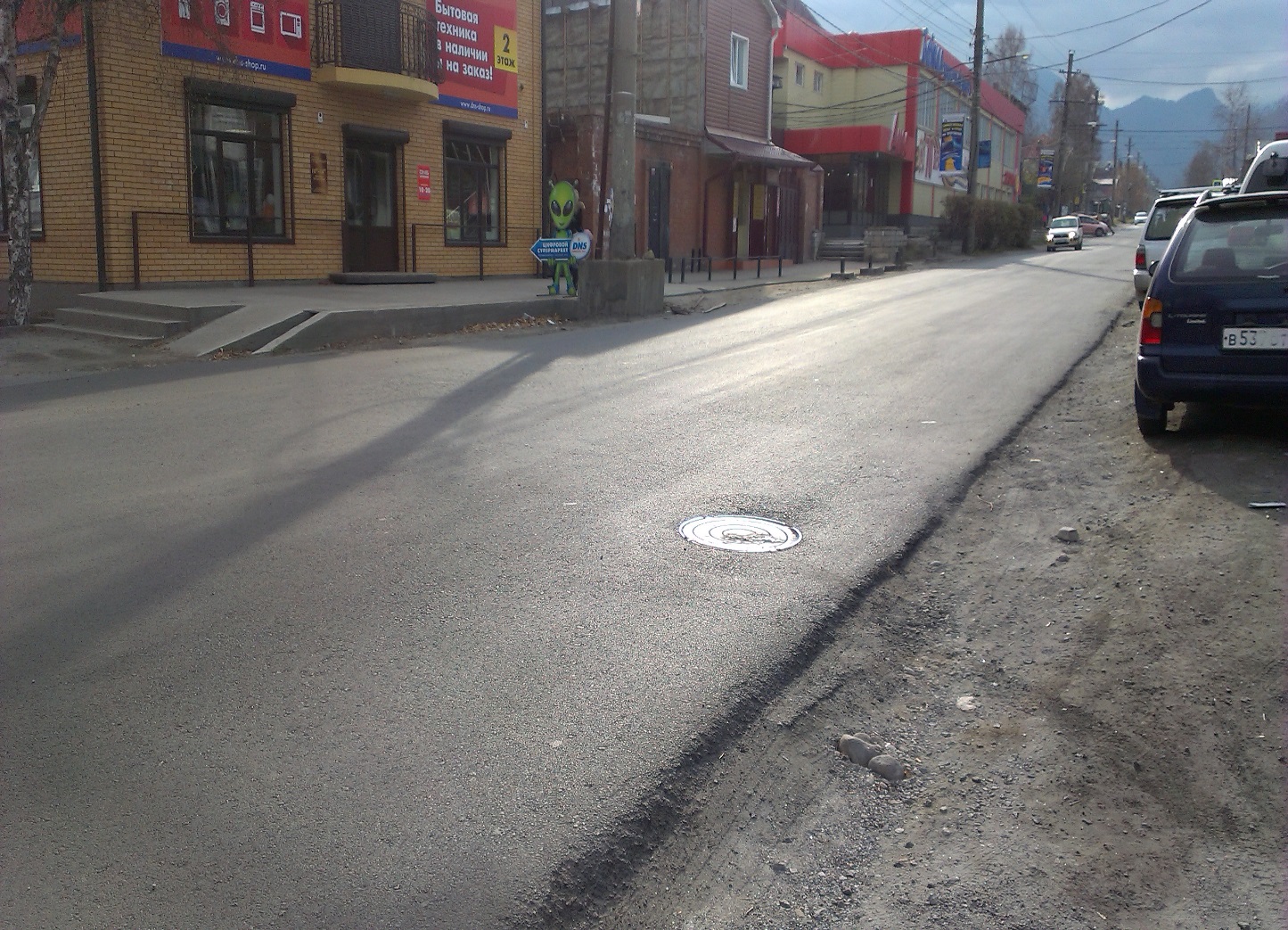 Ремонт участка автомобильной дороги в г. Слюдянке от дома № 116 по ул. Ленина до дома № 15 по ул. Парижской Коммуны.
ДО
ПОСЛЕ
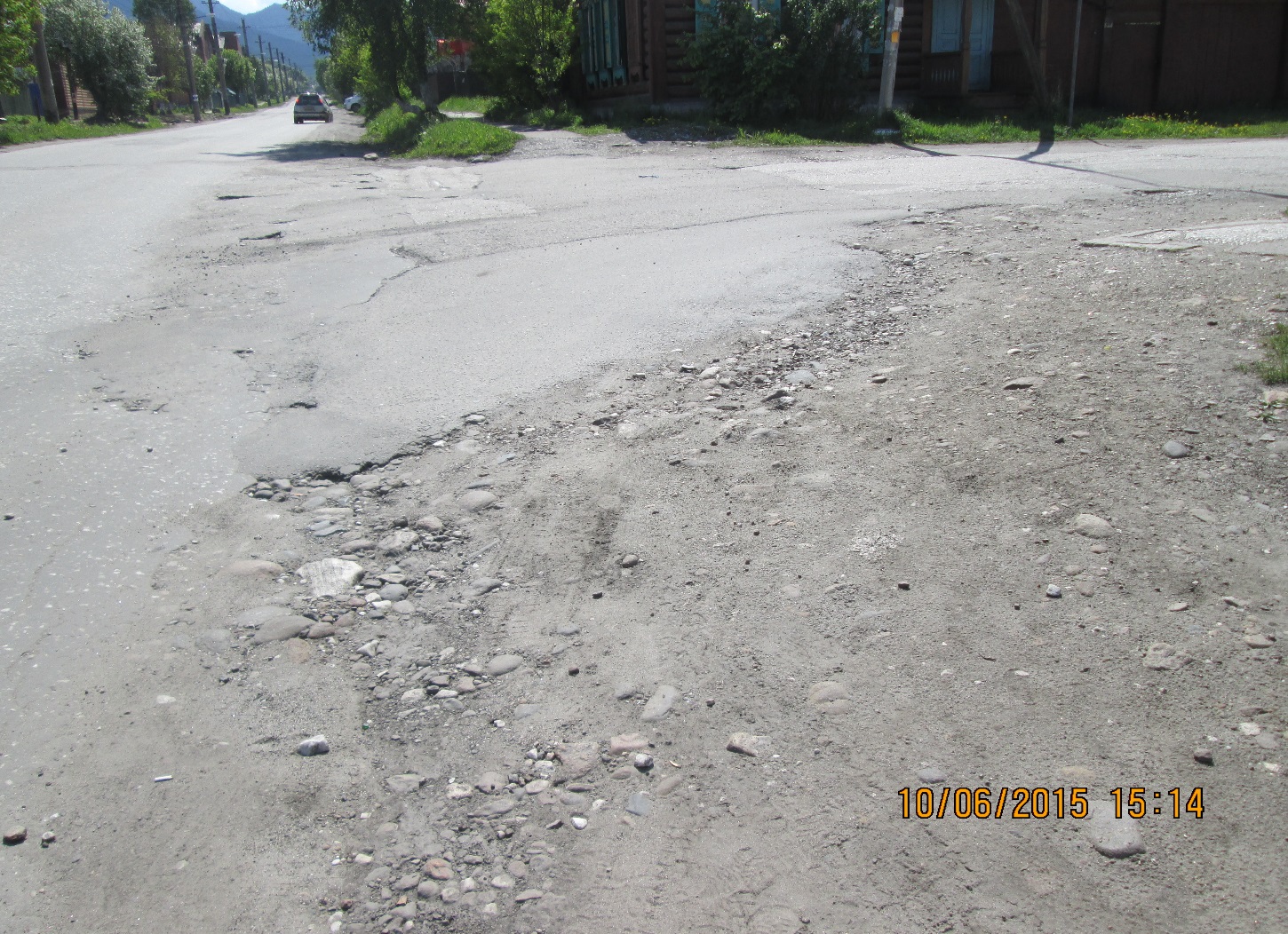 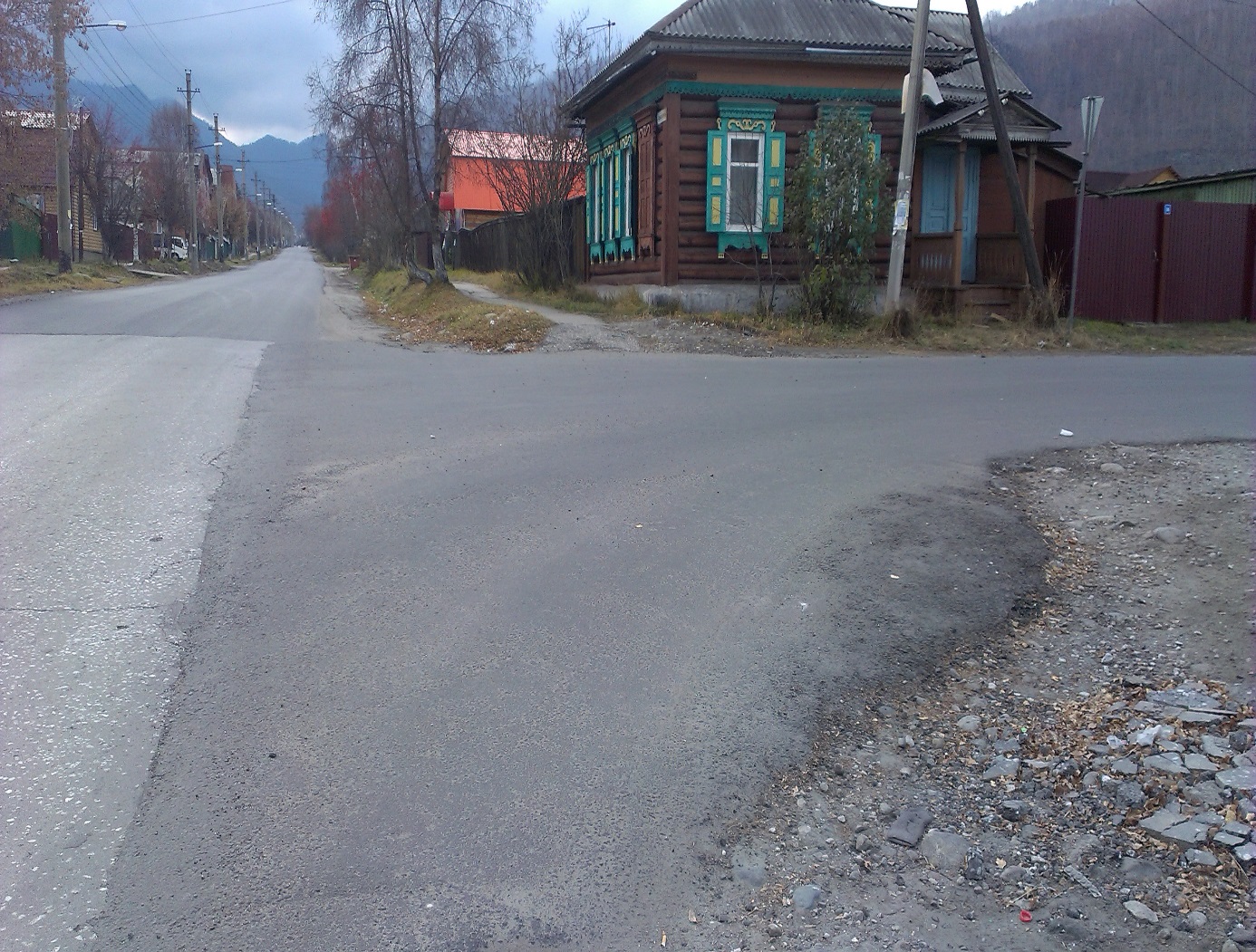 Ремонт участка автомобильной дороги в г. Слюдянке от дома № 116 по ул. Ленина до дома № 15 по ул. Парижской Коммуны.
ДО
ПОСЛЕ
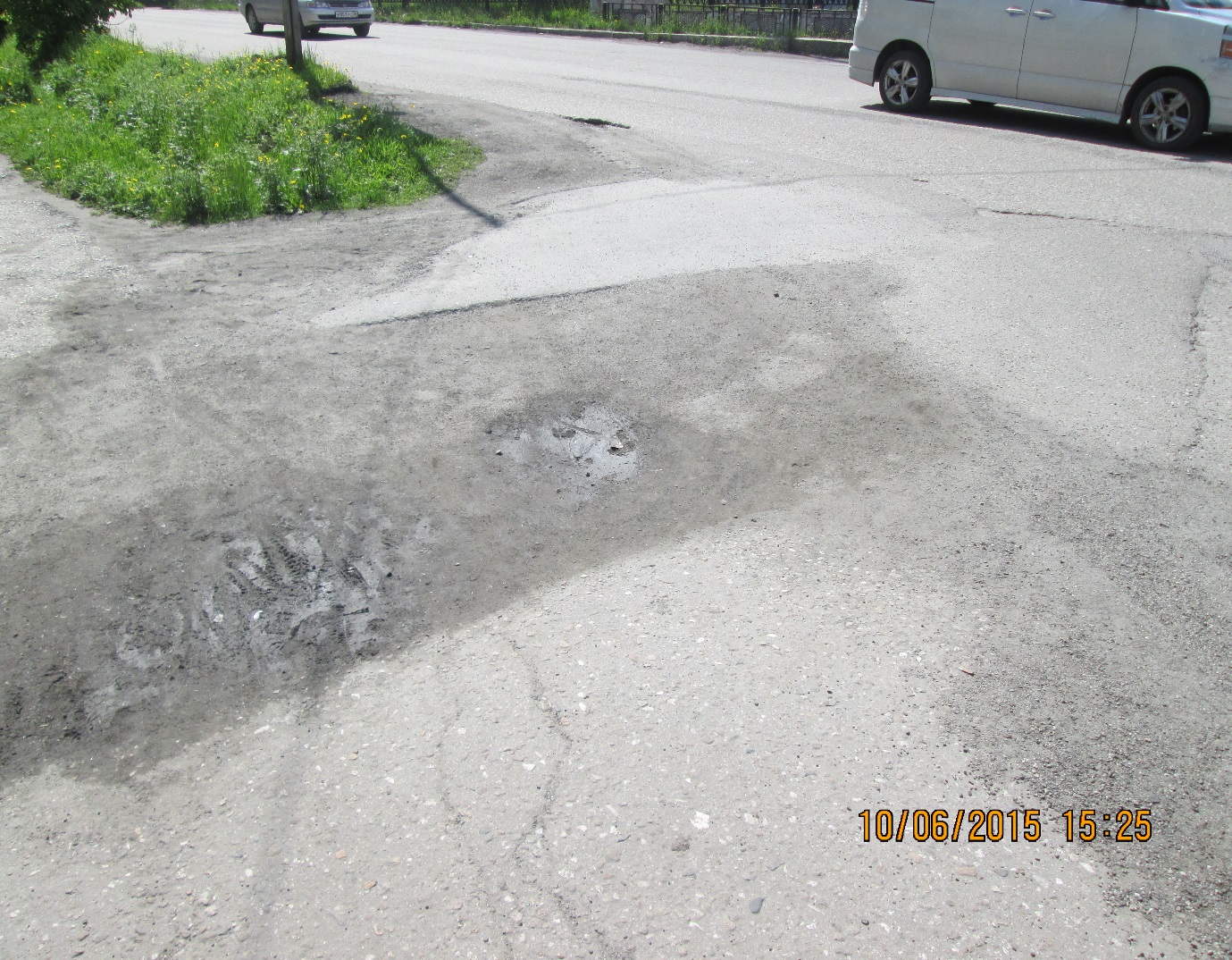 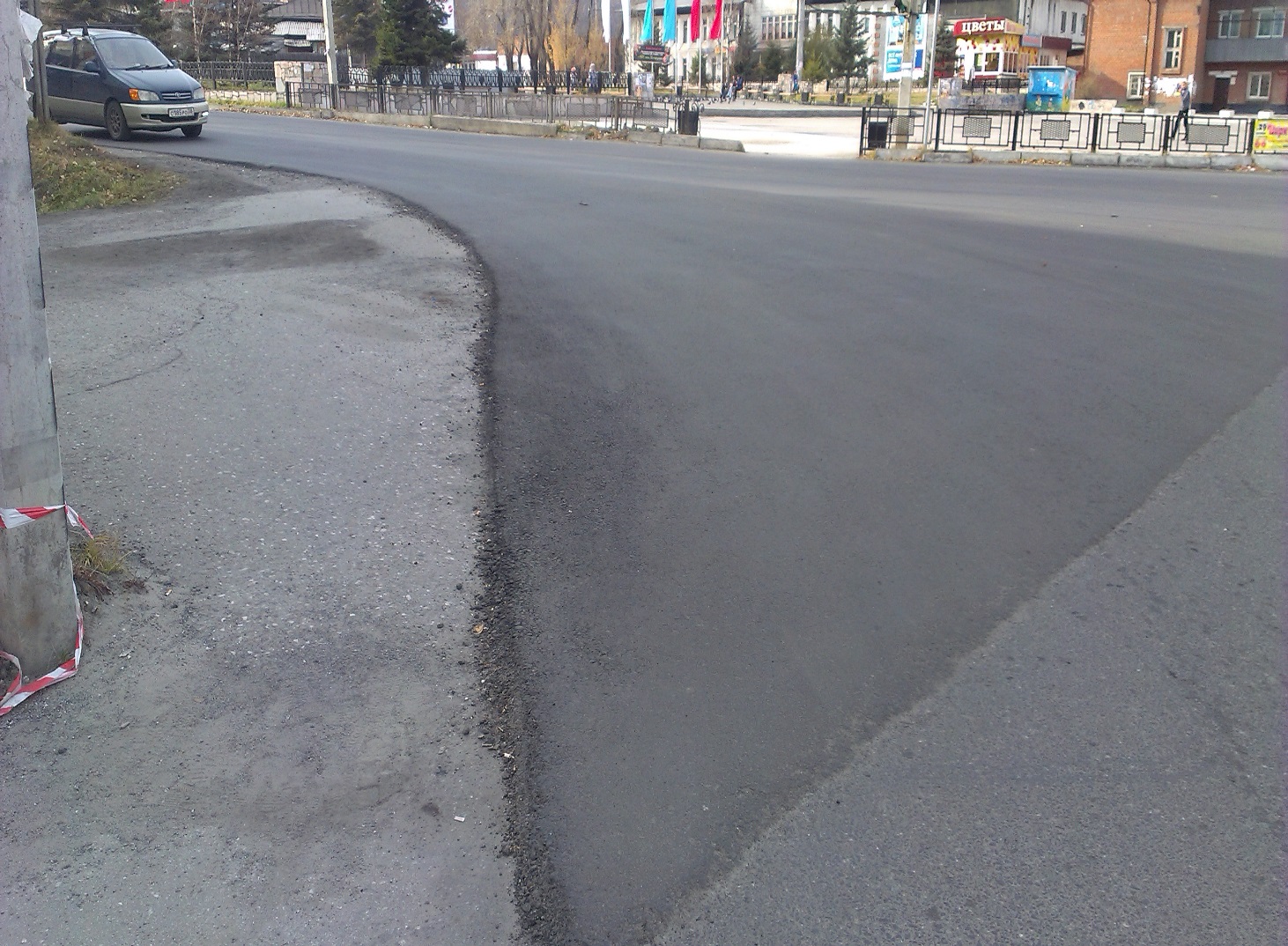 Ремонт участка автомобильной дороги в г. Слюдянке от дома № 116 по ул. Ленина до дома № 15 по ул. Парижской Коммуны.
ДО
ПОСЛЕ
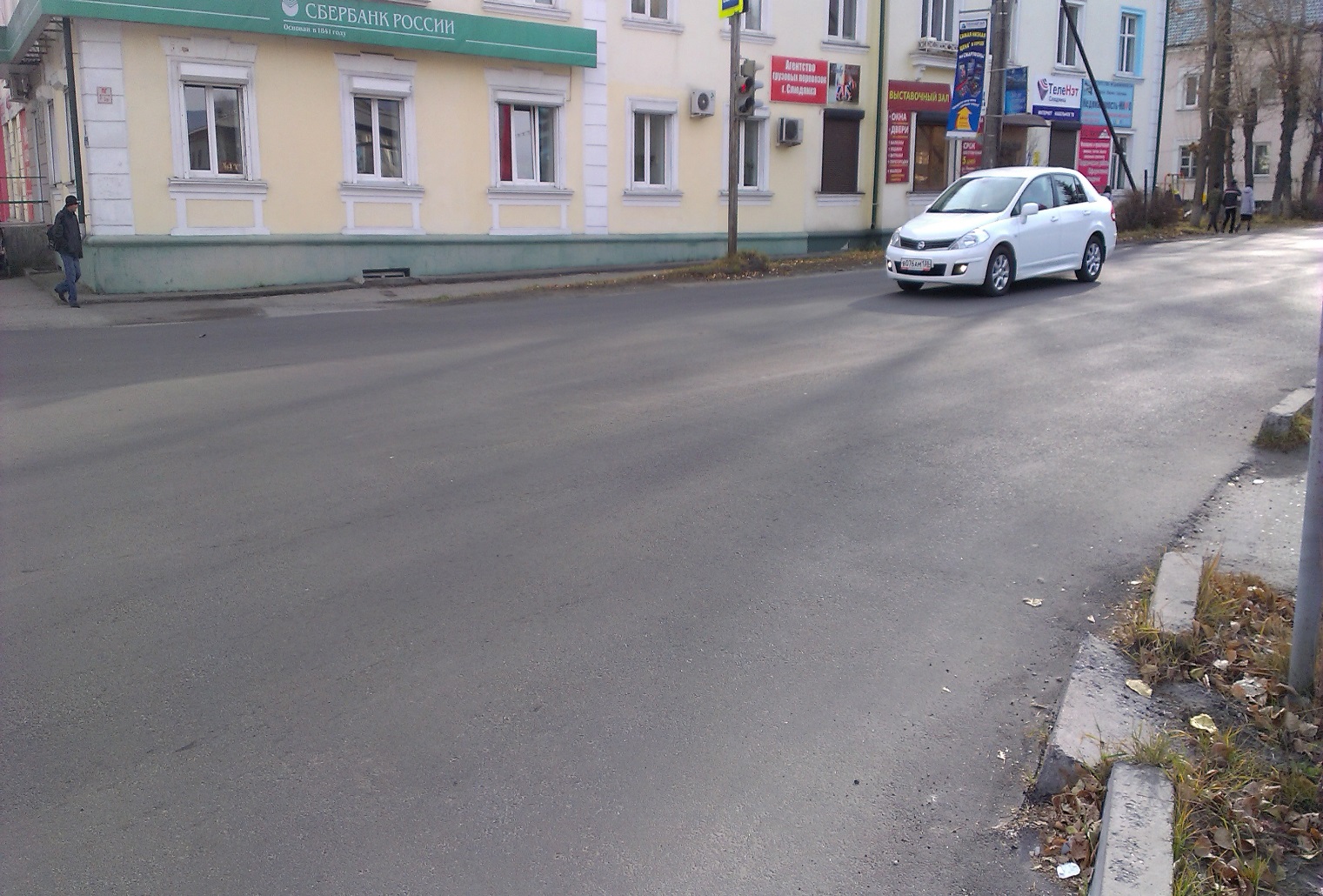 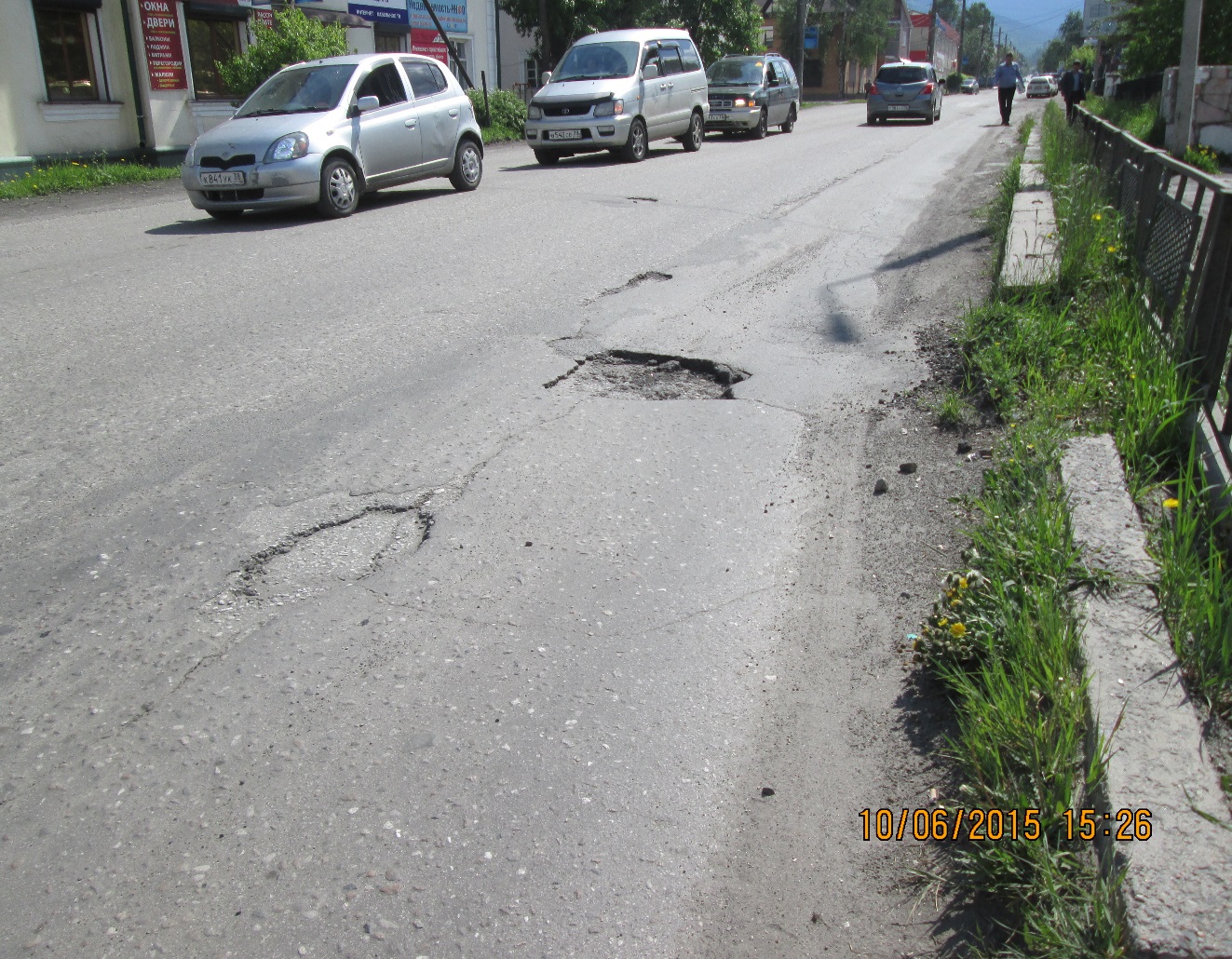 Ремонт участка автомобильной дороги в г. Слюдянке от дома № 116 по ул. Ленина до дома № 15 по ул. Парижской Коммуны.
ДО
ПОСЛЕ
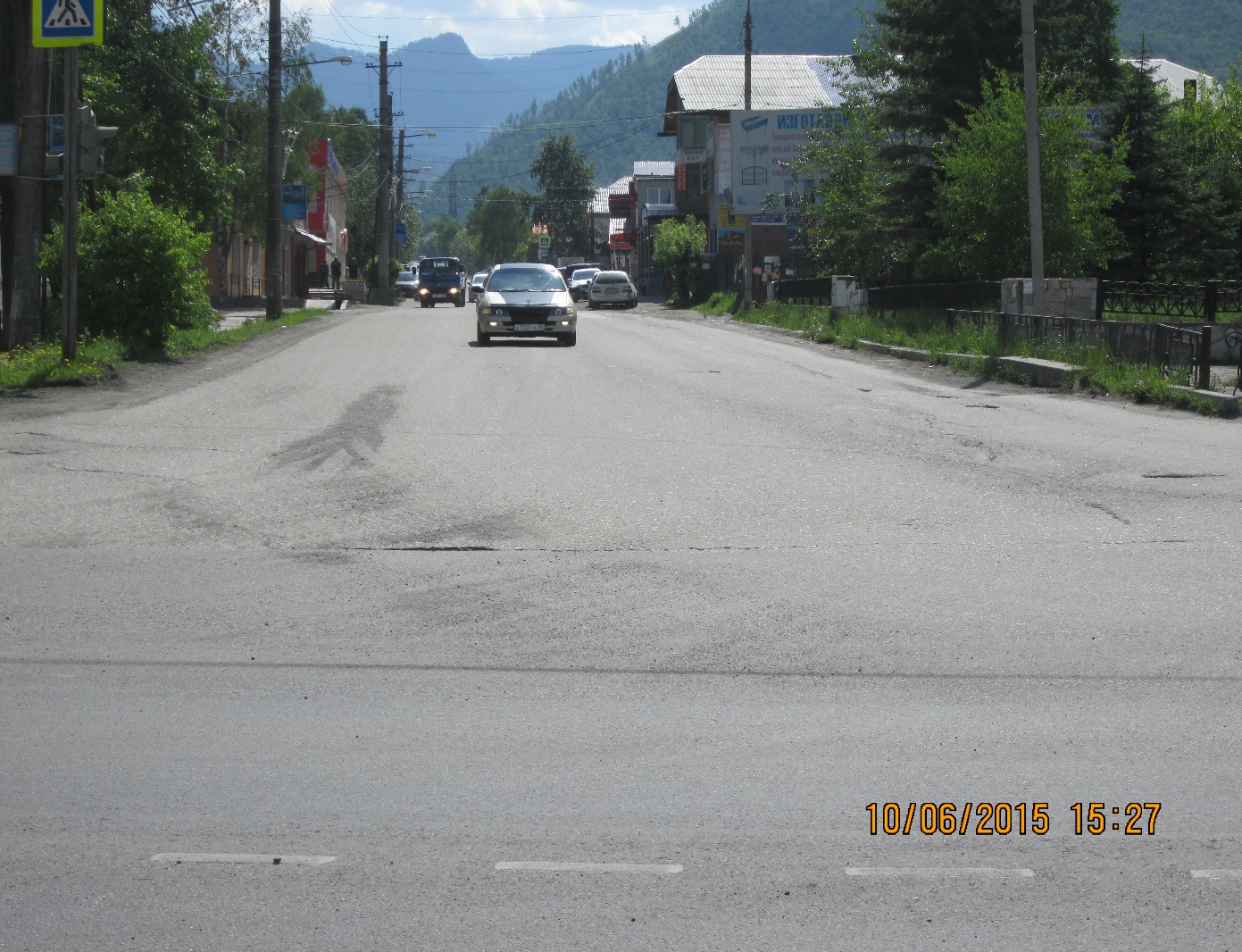 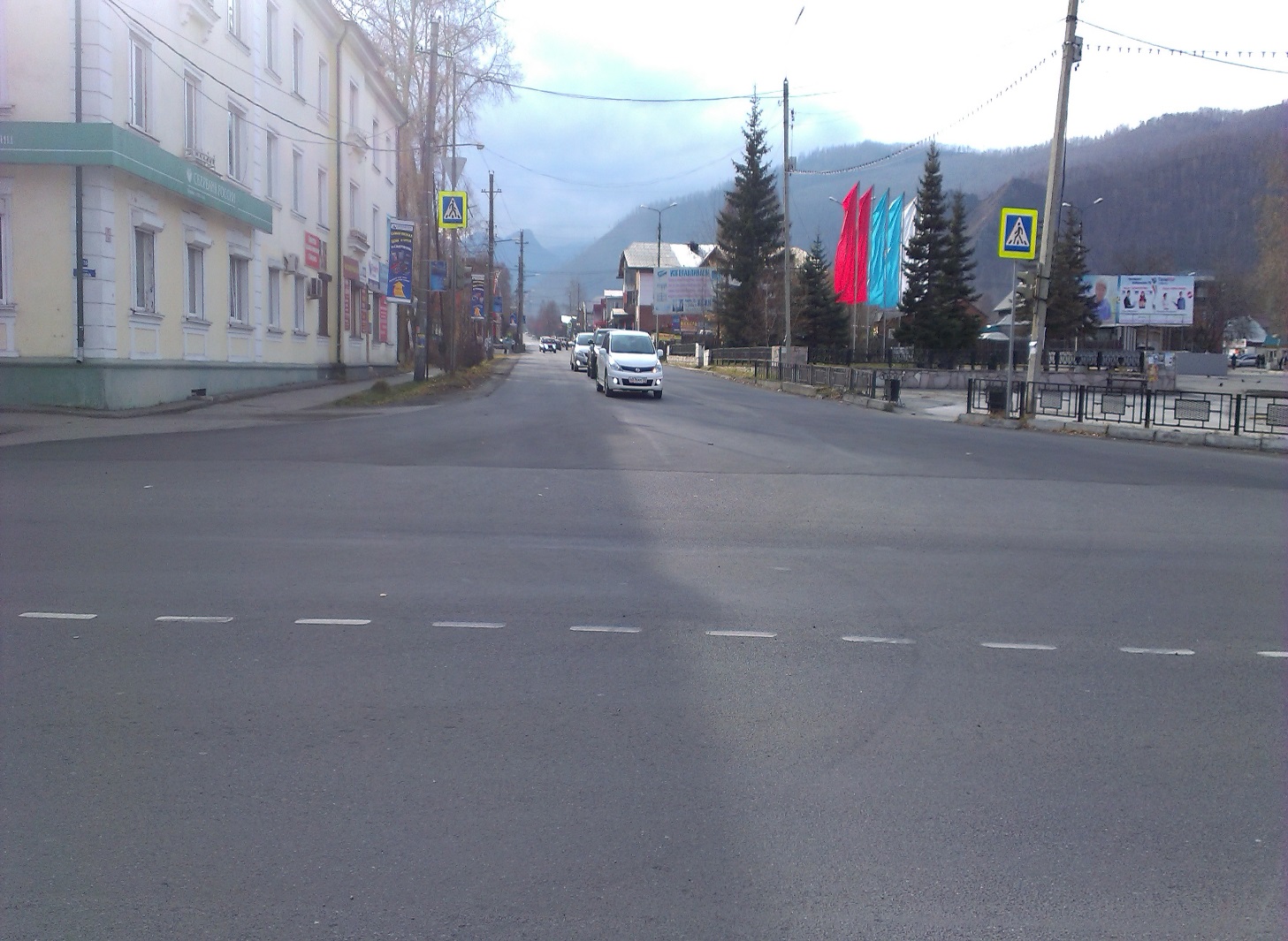 Дополнительные мероприятия перечня проектов народных инициатив на экономию, образовавшуюся в результате проведения аукционов
Ремонт участка автомобильной дороги в г.Слюдянке по ул. Комсомольской от дома № 1 до дома № 24
ДО
ПОСЛЕ
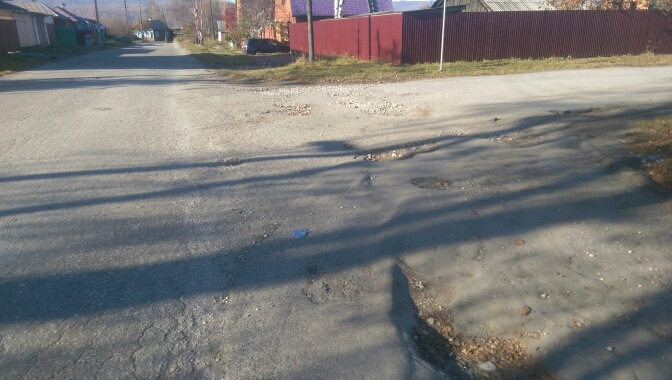 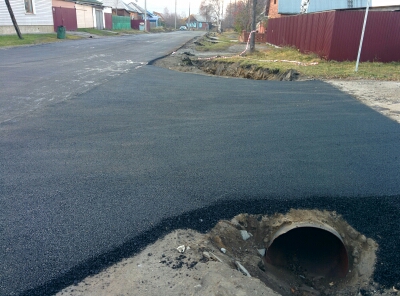 Ремонт участка автомобильной дороги в г.Слюдянке по ул. Комсомольской от дома № 1 до дома № 24
ДО
ПОСЛЕ
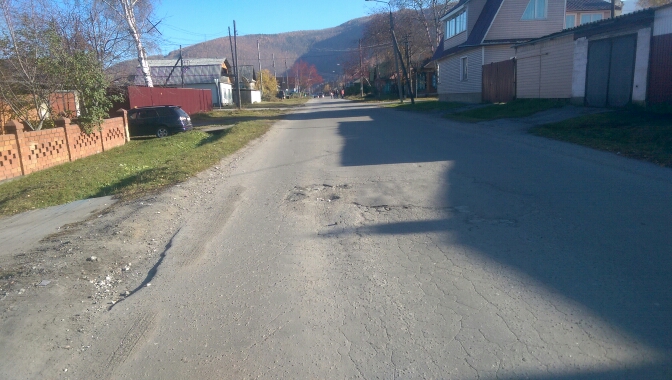 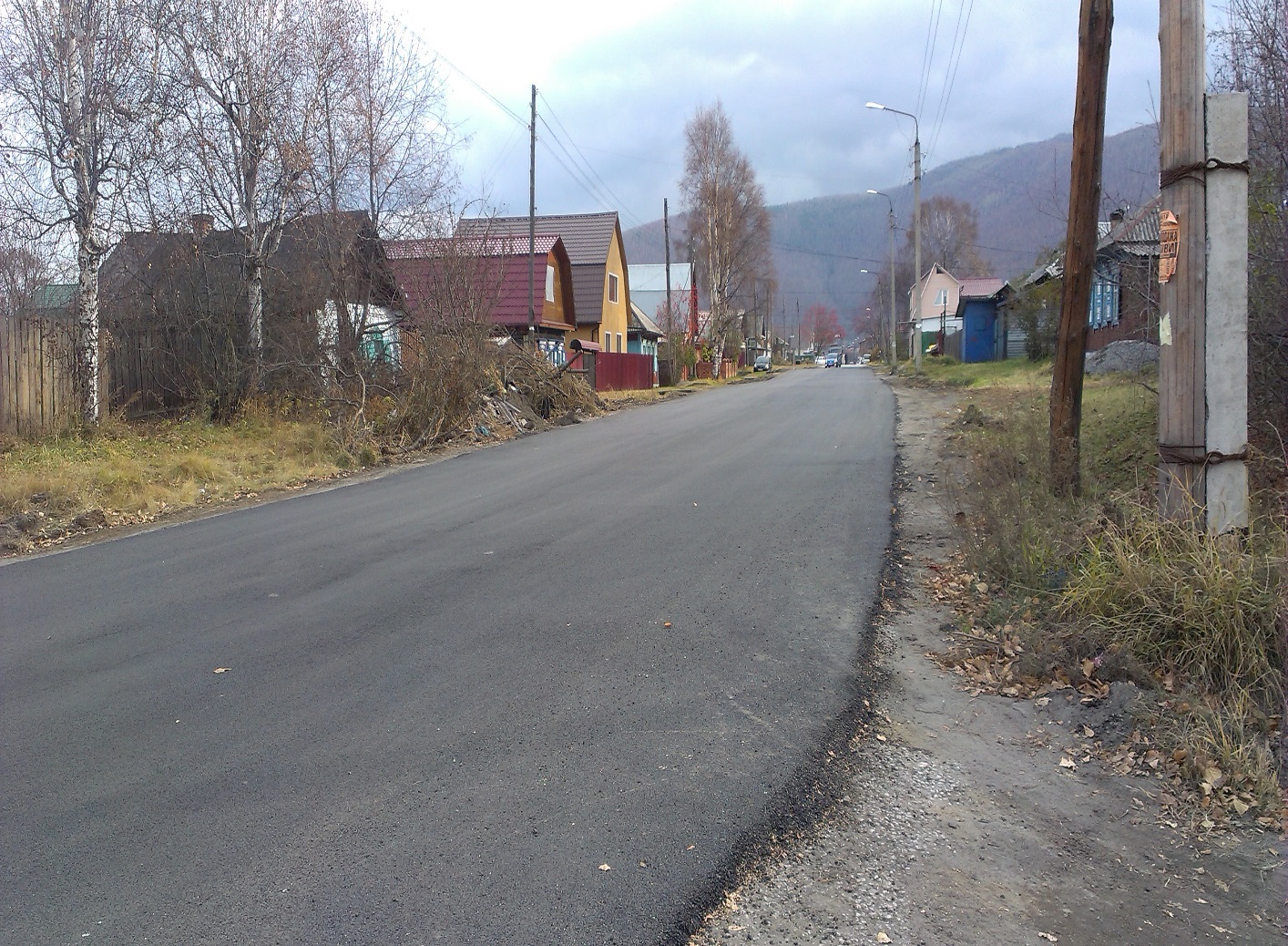 Ремонт участка автомобильной дороги в г.Слюдянке по ул. Комсомольской от дома № 1 до дома № 24
ДО
ПОСЛЕ
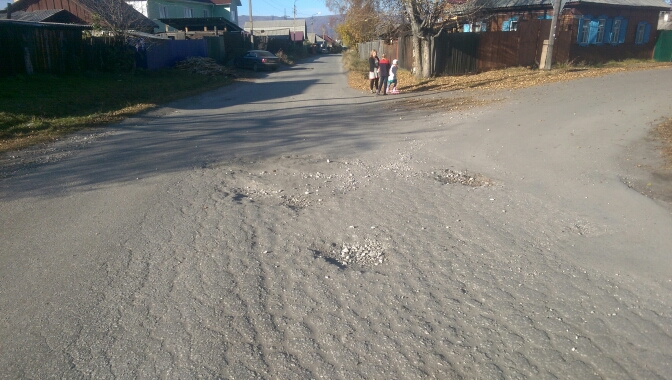 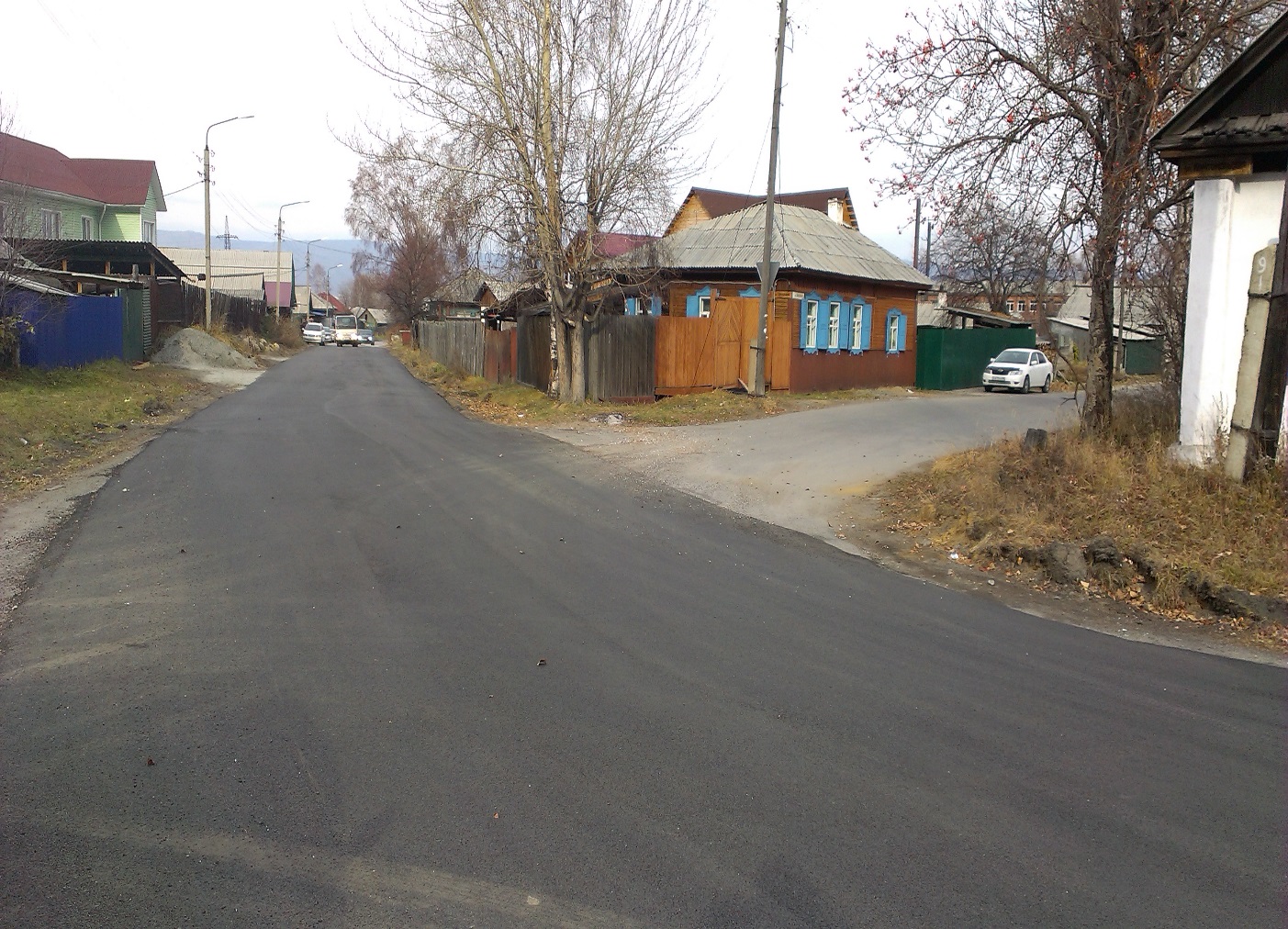 Ремонт участка автомобильной дороги в г.Слюдянке по ул. Комсомольской от дома № 1 до дома № 24
ДО
ПОСЛЕ
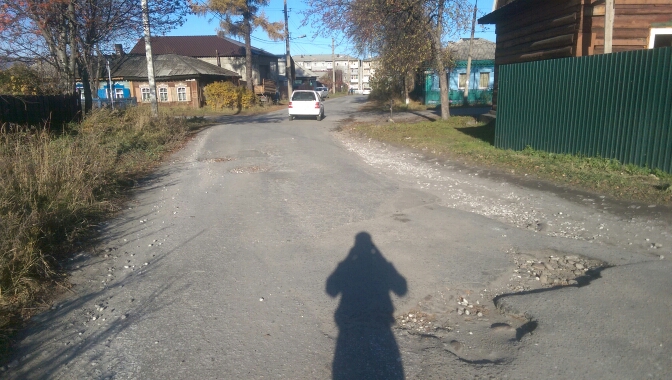 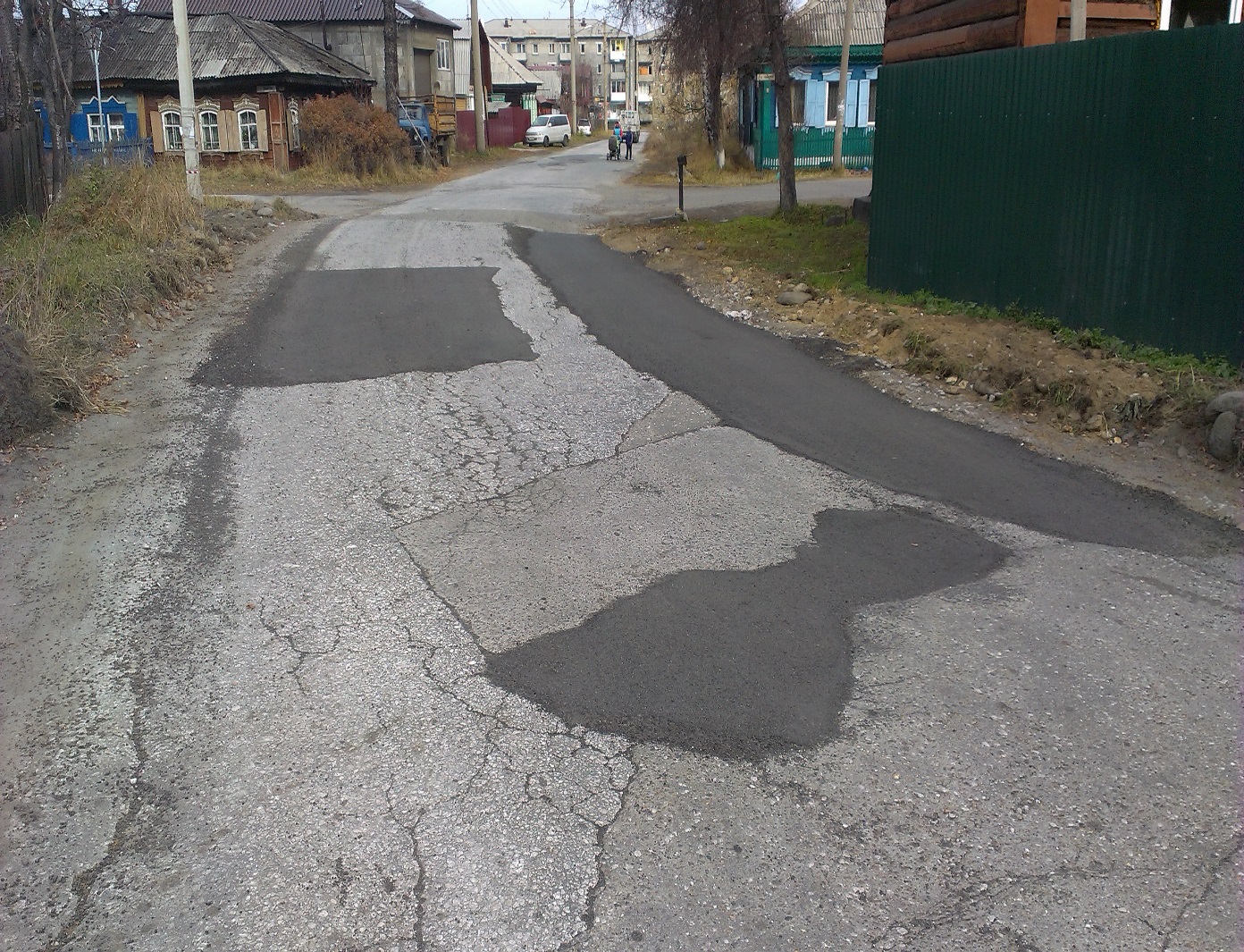 Ремонт участка автомобильной дороги в г.Слюдянке по ул. Комсомольской от дома № 1 до дома № 24
ПОСЛЕ
ПОСЛЕ
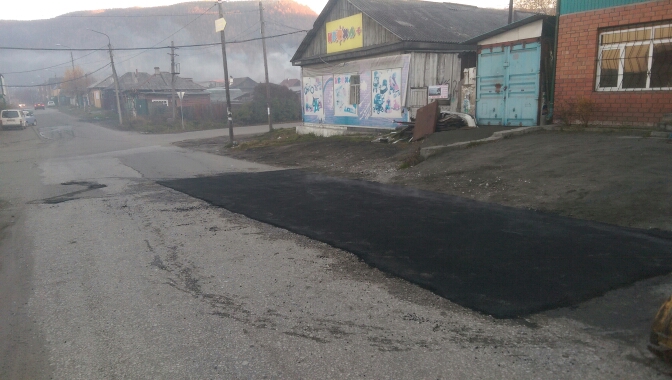 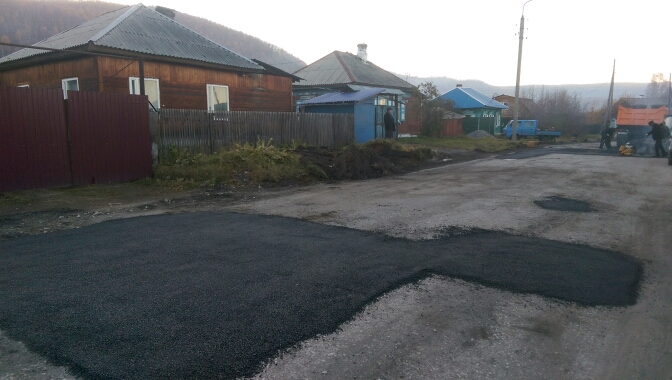 Благодарю за внимание!